Figure 2. Lesion reconstructions. Brain sections from cats A, B and C stained for cytochrome oxidase (gray ...
Cereb Cortex, Volume 14, Issue 1, January 2004, Pages 81–90, https://doi.org/10.1093/cercor/bhg106
The content of this slide may be subject to copyright: please see the slide notes for details.
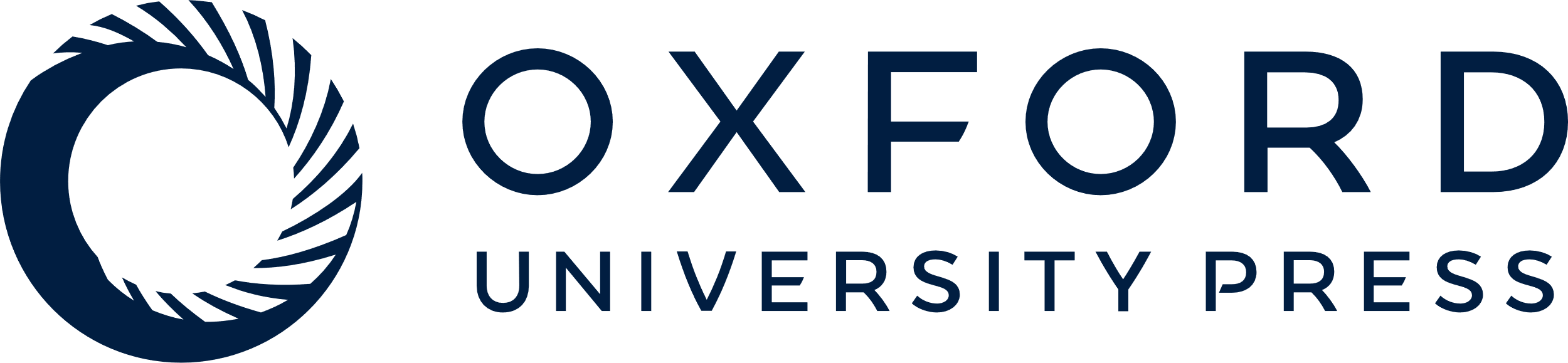 [Speaker Notes: Figure 2. Lesion reconstructions. Brain sections from cats A, B and C stained for cytochrome oxidase (gray shading). Visual cortical areas of interest are labeled on sections of the left hemisphere of cat A, with white lines separating different areas. Approximate antero-posterior location of each section is indicated in mm relative to the inter-aural line. Negative values are located posterior and positive values are located anterior to the inter-aural line. Note the areas of missing cortex around the LS sulcus in the right hemisphere of each cat’s brain. The extent of the damage can best be appreciated from a comparison with the intact cortex on the banks of the left hemisphere’s LS sulcus in each animal. PMLS, postero-medial lateral suprasylvian area; PLLS, postero-lateral suprasylvian area; AMLS, antero-medial suprasylvian area; ALLS, antero-lateral suprasylvian area; DLS, dorso-lateral suprasylvian area; VLS, ventro-lateral suprasylvian area. Scale bar = 20 mm.


Unless provided in the caption above, the following copyright applies to the content of this slide:]